A literature review of waterpipe tobacco smoking dependence and cessation
Dr Mohammed Jawad
Department of Primary Care and Public Health
Imperial College London
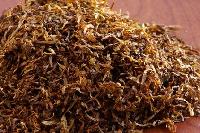 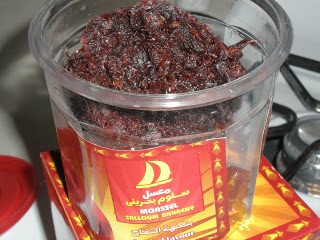 Mo’assel
Jurak
www.exportersindia.com
http://www.hookahbowl.com/?tag=moassel
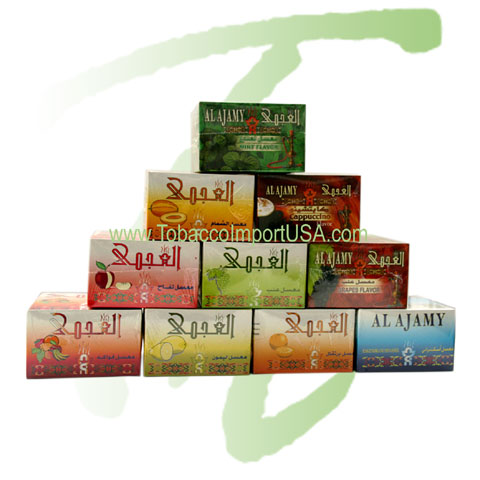 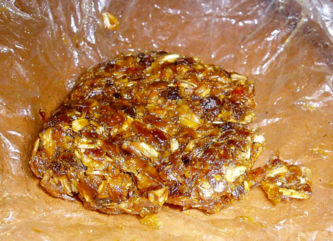 Ajami
Tumbak
www.tobaccoimportusa.com
www.hookah-shisha.com
[Speaker Notes: When you scour the literature you will find studies referring to waterpipe that contain a different tobacco type to the one commonly seen in the UK. The Mo’assel type (Arabic: honeyed) is, to the best of our knowledge, almost exclusively used in the UK.
Mo’assel: 30% tobacco, 70% honey, fruit-flavours, humectants
Jurak: intermediate form which may contain fruits and oils but may also be treacled and flavoured
Ajami: pure dark paste of tobacco 
Tumbak: pure dark paste of tobacco (unflavoured version of Mo’assel)]
Waterpipe tobacco products: nicotine labelling versus nicotine delivery [1]
Starbuzz
Nakhla
Al Fakher
Labelling
0.05%
0.05%
0.5%
Hypothetical Delivery
x
x
10x
Actual Delivery (ng/ml)
11.4
5.8
9.8
[Speaker Notes: Background:
Note: Nakhla bought by JTI
Published in Tobacco Control

Methods:
110 participants (32 women, 64 White); Age range 18-28 years; All smoke between 2-30 times a month for 6 months-5 years; 51 daily cigarette smokers.
Smoking abstinence confirmed prior to study by having CO level <10ppm + plasma nicotine level <2ng/ml
Participants asked to smoke their favourite brand and flavour, ad libitum, for at least 45 minutes
Blood samples collected at several timed intervals
Outcome measure: peak plasma nicotine whilst keeping constant number of puffs, total volume and average puff volume, and total volume of tobacco used

Results:
Plasma nicotine varied significantly across groups

Key points:
Waterpipe should be regulated and held to the same product testing and labelling standards as cigarettes
This is confusing for customers who may think this there is little to no nicotine
This may play a role in initiation and maintenance of waterpipe smoking]
What do people make of waterpipe addiction?
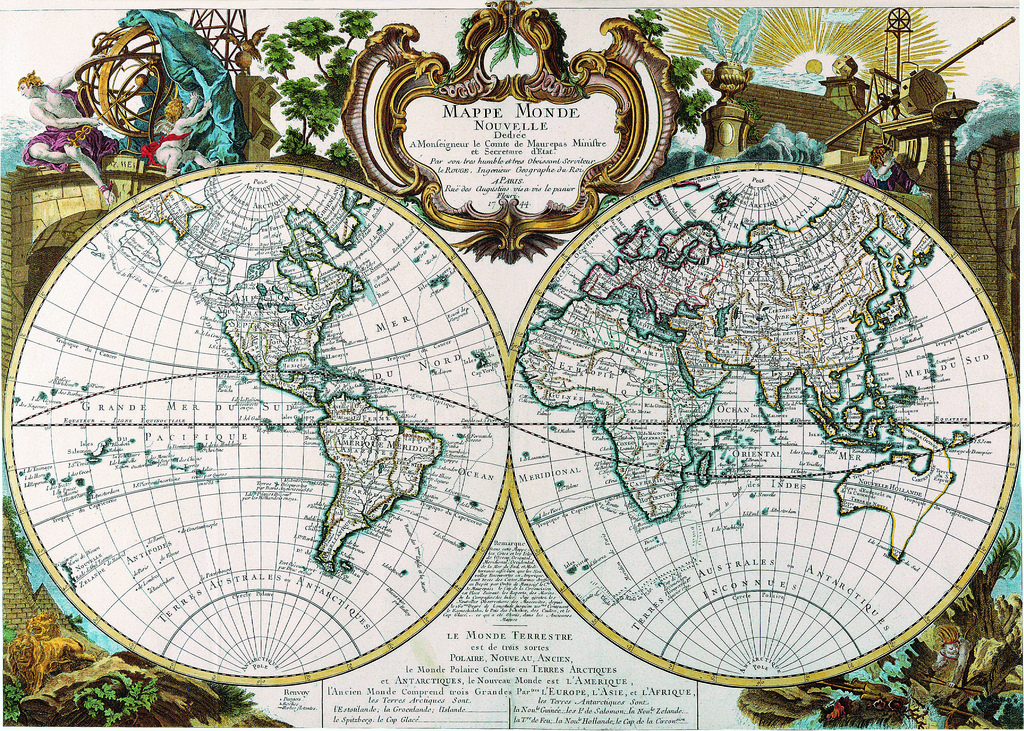 3770 uni students97% think can quit anytime, but 53% planned to quit [2]
143 café smokers77% less addictive64% less nicotine [3]
689 high school students46.3% less addictive
1/3 believed less or no nicotine4.1% quit waterpipe to smoke cigarettes [4]
744 uni students43% no-low chance of addiction of waterpipe used socially [5]
[Speaker Notes: Most of us know that shisha is considered less harmful than cigarettes, but what about just looking at the nicotine or addiction side of things?
28 studies identified, will present some of the larger and more interesting.

The West:
USA university students (n=1141), 67.1% thought there was a no to low chance of getting addicted when using waterpipe socially (Abughosh, 2011)
USA café smokers (n=50), 52% have no plan to quit (Ahmed, 2011)
USA university students (n=438), 98% believed they could quit at any time (Braun, 2011)
South African secondary students (n=202), 6.5% initiated waterpipe due to addiction (Combrink, 2011)
USA university students (n=744), 43% believed there was no to low chance of getting addicted to waterpipe when using it socially. Current (past-30 day) users more likely to believe this than never smokers (Eissenberg, 2009).
USA university students (n=20, focus groups), addiction unlikely because waterpipe is occasional (Griffiths, 2011).
White American adults (n=245), 30.4% of smokers have no intention to quit at all (Jamil, 2010).
American university students (n=647), 52% believe it’s less addictive than cigarettes (Primack, 2008).
American high school students (n=689), 46.3% think waterpipe is less addictive than cigarettes, and one third of these thought it was because there was no or less nicotine. 93.1% are very confident they can quit anytime, 29.3% do not plan to quit. Of those who have quit, reasons were dislike for waterpipe (21.6%), health reasons (12.9%), started smoking cigarettes instead (4.1%) or a different tobacco product (1.8%) (Smith, 2011).
 USA university students (n=411), believed they were least likely to get addicted to waterpipe compared to cigarettes/cigars (Smith-Simone, 2008).
 American cafe smokers/waterpipe internet forum (n=201), 96% were moderately to very confident they could quit waterpipe, 68% had no intention to quit, 87% believed they were not ‘hooked’, 79% felt it was less addictive than cigarettes, 66% felt it had less nicotine than cigarettes (Smith-Simone, 2008).
 American university students (n=3770), 97% of smokers reported they could quit anytime, but only 53% planned to quit (Sutfin 2011)
American waterpipe smokers (cafes, unis) (n=143), 91% did not consider themselves hooked on waterpipe, 47% had no intention to quit, 77% believed waterpipe was less addictive, 64% believed it had less nicotine (Ward 2007).

Middle East:
Iraqi café smokers (n=200), 50% unwilling to quit waterpipe, 13% smoked due to addiction and 9% smoked as a way to quit cigarettes (Al-Dabbagh, 2005).
Syrian medical students (n=570),  56.7% of waterpipe smokers and 52.9% of non-waterpipe smokers think quitting smoking is difficult (Almerie, 2008).
Pakistani high school smokers (n=646), 32.1% of the 35 smokers wanted to quit, and 27.5% had made a quit attempt. 46% of all respondents thought waterpipe was not addictive, 89% thought it was less addictive than cigarettes (Anjum, 2008).
Jordanian university students (n=548), 54.6% thought it was less addictive than cigarettes (Azab, 2010).
Lebanese pregnant women (n=864), 45.2% thought waterpipe contained addictive substances, compared to 68.7% who thought cigarettes contained addictive substances (Chaaya 2004).
Turkish café smokers (n=460), 50.1% thought waterpipe was not addictive (Erdaybar 2010).
Syrian café smokers (n=32, focus groups), frequent smokers confessed they felt addicted the same way as cigarette smokers, very few waterpipe smokers had tried to quit and most were not interested in quitting (Hammal 2008).
Egyptian café smokers (n=297, interviews), 62% wanted to quit, 52% attempted to quit for even one day in the last year, 19% tried to quit smoking >2 times in the past year (Israel, 2003).
Pakistani university students (n=450), 32% considered themselves addicted to waterpipe, 47% believe it contains less nicotine than cigarettes (47%)
Syrian university students (n=587), 81% felt it was less addictive than cigarettes (Maziak 2004).
Syrian café smokers (n=268), frequency of use strongly correlated with subjective judgement of waterpipe addiction. 44.7% not hooked, 40.2% somewhat hooked, 14.5% very hooked; 28% interested in quitting – of these, 89% cited health effect reasons, 62% felt there were no challenges (such as boredom, socialising with smoking friends, coping with addiction/habit); 80% believed quitting was easier than cigarette quitting. 63% wanted to quit cigarettes, 25% wanted to quit waterpipe. 87% can quit waterpipe anytime, 7% said waterpipe is more addictive than cigarettes, 19% said waterpipe is as difficult or more difficult to quit than cigarettes
 Kuwaiti adults (n=2972), 57.7% of waterpipe-only smokers and 52.6% of dual smokers had tried to quit waterpipe in the past (Mohammed 2010).
 Turkish university students (n=645), 65% of smokers and 31.0% of non-smokers thought waterpipe was less addictive than waterpipe (Poyrazoglu 2010).
 Syrian adults (n=2038),  49% of waterpipe and 74% of cigarette smokers interested in quitting; 23% of waterpipe and 58% of cigarette smokers interested in quitting. Cigarettes viewed as a mundane addiction, waterpipe viewed as an aesthetic/ecstatic experience (Ward 2006).
 Lebanese high school students (n=1461), 44% had no desire to quit (Zoughaib 2004).]
What do people make of waterpipe addiction?
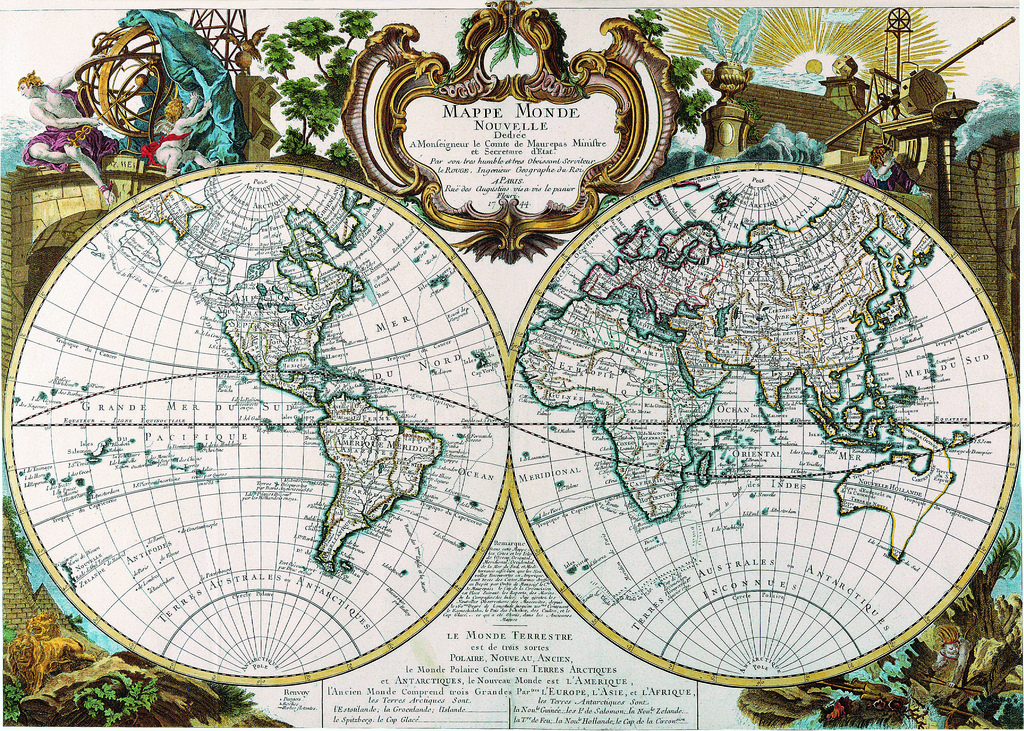 200 Iraqi café smokers50% unwilling to quit
13% smoke due to addiction
9% smoked WP to quit cigarettes [6]
864 Lebanese pregnant women68.7% cigarettes are addictive
45.2% shisha is addictive [7]
2038 Syrian adults74% cigarette smokers interested to quit
49% of shisha smokers interested to quit
Cigarettes: mundane addiction
Shisha: aesthetic/ecstatic experience [8]
645 Turkish uni students31% non-smokers less addictive
65% of smokers less addictive [9]
[Speaker Notes: Most of us know that shisha is considered less harmful than cigarettes, but what about just looking at the nicotine or addiction side of things?
28 studies identified, will present some of the larger and more interesting.

The West:
USA university students (n=1141), 67.1% thought there was a no to low chance of getting addicted when using waterpipe socially (Abughosh, 2011)
USA café smokers (n=50), 52% have no plan to quit (Ahmed, 2011)
USA university students (n=438), 98% believed they could quit at any time (Braun, 2011)
South African secondary students (n=202), 6.5% initiated waterpipe due to addiction (Combrink, 2011)
USA university students (n=744), 43% believed there was no to low chance of getting addicted to waterpipe when using it socially. Current (past-30 day) users more likely to believe this than never smokers (Eissenberg, 2009).
USA university students (n=20, focus groups), addiction unlikely because waterpipe is occasional (Griffiths, 2011).
White American adults (n=245), 30.4% of smokers have no intention to quit at all (Jamil, 2010).
American university students (n=647), 52% believe it’s less addictive than cigarettes (Primack, 2008).
American high school students (n=689), 46.3% think waterpipe is less addictive than cigarettes, and one third of these thought it was because there was no or less nicotine. 93.1% are very confident they can quit anytime, 29.3% do not plan to quit. Of those who have quit, reasons were dislike for waterpipe (21.6%), health reasons (12.9%), started smoking cigarettes instead (4.1%) or a different tobacco product (1.8%) (Smith, 2011).
 USA university students (n=411), believed they were least likely to get addicted to waterpipe compared to cigarettes/cigars (Smith-Simone, 2008).
 American cafe smokers/waterpipe internet forum (n=201), 96% were moderately to very confident they could quit waterpipe, 68% had no intention to quit, 87% believed they were not ‘hooked’, 79% felt it was less addictive than cigarettes, 66% felt it had less nicotine than cigarettes (Smith-Simone, 2008).
 American university students (n=3770), 97% of smokers reported they could quit anytime, but only 53% planned to quit (Sutfin 2011)
American waterpipe smokers (cafes, unis) (n=143), 91% did not consider themselves hooked on waterpipe, 47% had no intention to quit, 77% believed waterpipe was less addictive, 64% believed it had less nicotine (Ward 2007).

Middle East:
Iraqi café smokers (n=200), 50% unwilling to quit waterpipe, 13% smoked due to addiction and 9% smoked as a way to quit cigarettes (Al-Dabbagh, 2005).
Syrian medical students (n=570),  56.7% of waterpipe smokers and 52.9% of non-waterpipe smokers think quitting smoking is difficult (Almerie, 2008).
Pakistani high school smokers (n=646), 32.1% of the 35 smokers wanted to quit, and 27.5% had made a quit attempt. 46% of all respondents thought waterpipe was not addictive, 89% thought it was less addictive than cigarettes (Anjum, 2008).
Jordanian university students (n=548), 54.6% thought it was less addictive than cigarettes (Azab, 2010).
Lebanese pregnant women (n=864), 45.2% thought waterpipe contained addictive substances, compared to 68.7% who thought cigarettes contained addictive substances (Chaaya 2004).
Turkish café smokers (n=460), 50.1% thought waterpipe was not addictive (Erdaybar 2010).
Syrian café smokers (n=32, focus groups), frequent smokers confessed they felt addicted the same way as cigarette smokers, very few waterpipe smokers had tried to quit and most were not interested in quitting (Hammal 2008).
Egyptian café smokers (n=297, interviews), 62% wanted to quit, 52% attempted to quit for even one day in the last year, 19% tried to quit smoking >2 times in the past year (Israel, 2003).
Pakistani university students (n=450), 32% considered themselves addicted to waterpipe, 47% believe it contains less nicotine than cigarettes (47%)
Syrian university students (n=587), 81% felt it was less addictive than cigarettes (Maziak 2004).
Syrian café smokers (n=268), frequency of use strongly correlated with subjective judgement of waterpipe addiction. 44.7% not hooked, 40.2% somewhat hooked, 14.5% very hooked; 28% interested in quitting – of these, 89% cited health effect reasons, 62% felt there were no challenges (such as boredom, socialising with smoking friends, coping with addiction/habit); 80% believed quitting was easier than cigarette quitting. 63% wanted to quit cigarettes, 25% wanted to quit waterpipe. 87% can quit waterpipe anytime, 7% said waterpipe is more addictive than cigarettes, 19% said waterpipe is as difficult or more difficult to quit than cigarettes
 Kuwaiti adults (n=2972), 57.7% of waterpipe-only smokers and 52.6% of dual smokers had tried to quit waterpipe in the past (Mohammed 2010).
 Turkish university students (n=645), 65% of smokers and 31.0% of non-smokers thought waterpipe was less addictive than cigarettes (Poyrazoglu 2010).
 Syrian adults (n=2038),  49% of waterpipe and 74% of cigarette smokers interested in quitting; 23% of waterpipe and 58% of cigarette smokers interested in quitting. Cigarettes viewed as a mundane addiction, waterpipe viewed as an aesthetic/ecstatic experience (Ward 2006).
 Lebanese high school students (n=1461), 44% had no desire to quit (Zoughaib 2004).]
Are they wrong? One waterpipe session figures:
‘Titration Theory’
10g tobacco packed
Head ofapparatus
1.5-5.0g
consumed [12]
Among daily smokers, 1 session of shisha = 10 cigarettes’ of nicotine
[Speaker Notes: If you observe the nicotine findings, be them from smoke machines or blood plasma levels, you can see that smokers may well be right thinking the level of nicotine delivered by waterpipe is indeed low. At best, one 45 minutes session of shisha smoking may deliver up to 3 cigarettes’ worth of nicotine IF smoked alone with regular puffs. Considering waterpipe is smoked intermittently, and sessions are generally shared with peers, it is unlikely a substantial nicotine level builds up inside the user.

However, two important points must be considered. A review of the literature revealed that daily waterpipe smoking (which may be seen in the Middle East) may create a build of nicotine comparable to that of 10 cigarettes. This may breach the addiction threshold and induce nicotine-modulated behaviour – and failed quit attempts, cravings and withdrawal symptoms have been noted among waterpipe smokers.

Secondly, waterpipe smokers generally do not finish smoking all the tobacco found in the head of the waterpipe (30-70%). This leaves an excess supply in comparison to the demand of the smoker, and among more frequent, nicotine-sensitive smokers, they ‘titrate’ their behaviour to increase the number of puffs, depth of puffs and smoking time. Whilst this may increase the risk of nicotine dependency, it certainly puts them at greater risk of other toxicant exposure such as carbon monoxide and heavy metal intake.]
Plasma nicotine in waterpipe smokers [14]
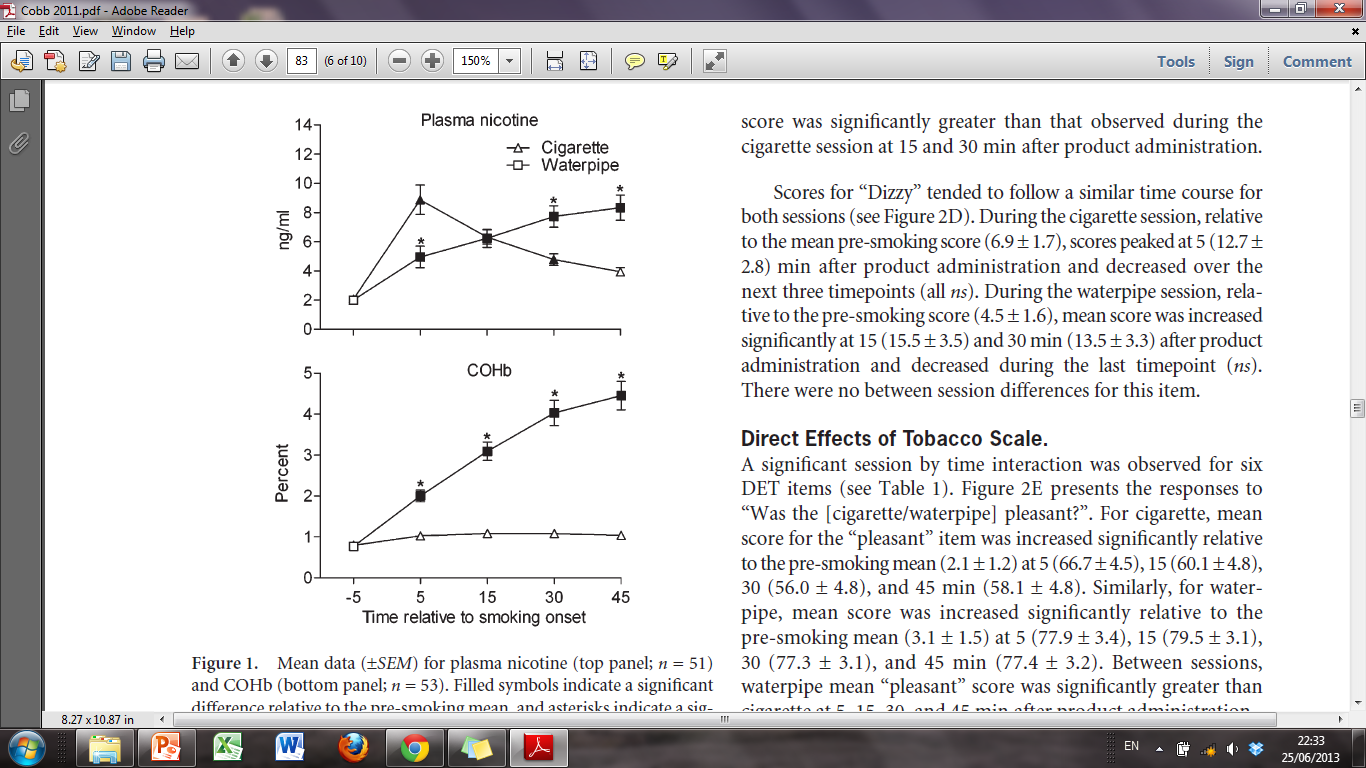 Waterpipe addiction measures
Lebanese Waterpipe Dependency Scale(LWDS-11) [15]

First validated measurement tool

Excludes common cigarette addiction questions e.g.
Time from waking up to first smoke

More addiction measures required
[Speaker Notes: Factors such as the complexity in preparation, nicotine toxicokinetics may explain why traditional cigarette measures may not be applicable to waterpipe smokers.]
Are UK smokers addicted? [16]
32 university students

Mainly male Arab/South Asian participants

London

At least monthly waterpipe smoking
Are UK smokers addicted? [16]
Term ‘nicotine addiction’ not endorsed, ‘social addiction’ more accepted
“Craving for hanging out”

It was felt frequency was the sole function of addiction

Reinforced by belief that waterpipe contained little or no nicotine
Are UK smokers addicted? [16]
Regular female smoker: 
“I don’t know if I was craving the actual shisha or the habit of it…I know it’s not addictive, but I think it’s habitual. Now it’s got to the stage where I can’t tell ‘do I need it, or do I just want it?’” 

Weekly male smoker:
“Sometimes it bothers me - if I want it [waterpipe], I don’t just forget about it – I’ll do anything just to have it…I don’t know why.”
Cessation [17]
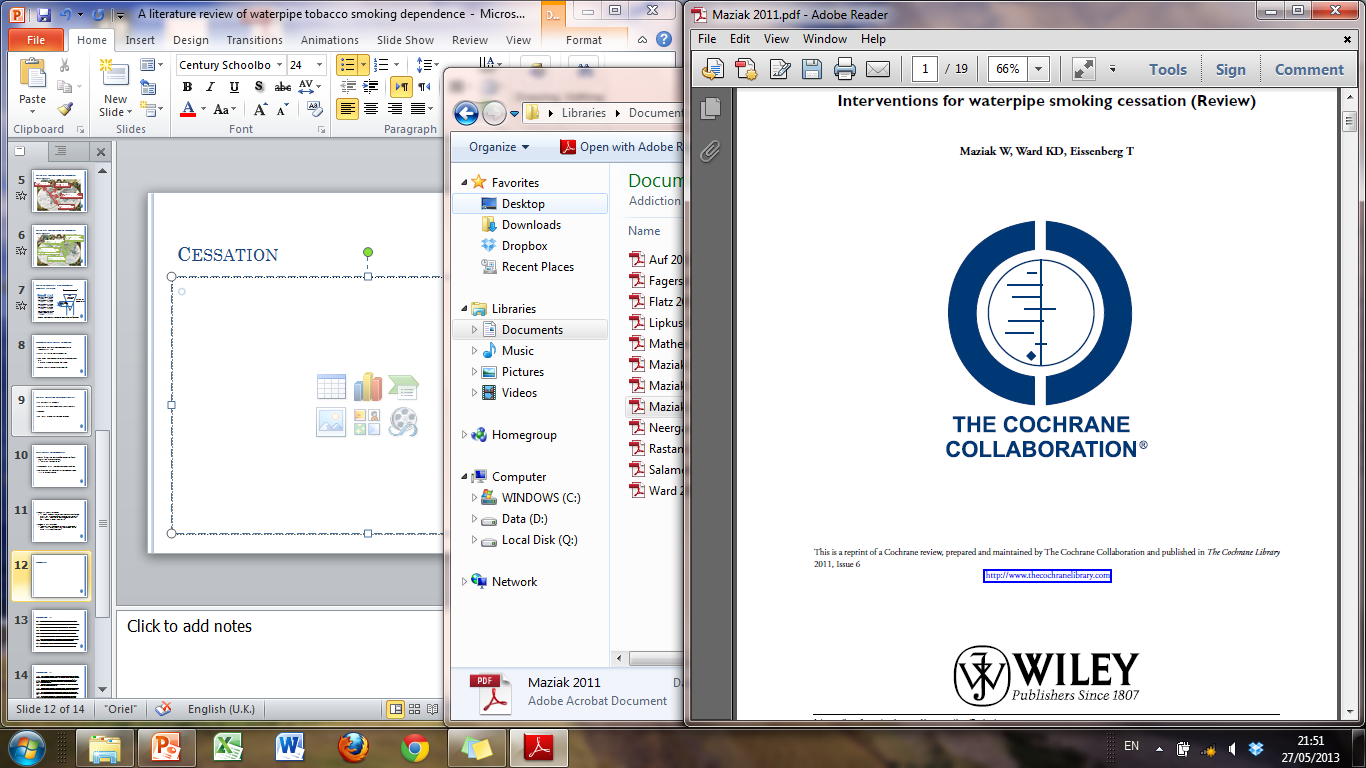 Can minimallyinvasive healtheducation work?[18]
Conclusion
Waterpipe nicotine addiction is a potential concern

Waterpipe nicotine content requires more regulation and more education

More research is needed on the potential interaction with cigarette smoking cessation interventions
References [1]
[1] Vansickel AR, Shihadeh A, Eissenberg. Waterpipe tobacco products: nicotine labelling versus nicotine delivery. Tobacco Control. 2011; doi:10.1136/tc.2010.042416.

[2] Sutfin EL, McCoy TP, Reboussin BA, et al. Prevalence and correlates of waterpipe tobacco smoking by college students in North Carolina. Drug and Alcohol Dependence. 2011;115:131-136.

[3] Ward KD, Eissenberg T, Gray JN, et al. Characteristics of U.S. waterpipe users: A preliminary report. Nicotine and Tobacco Research. 2007;9(12):1339-1346.

[4] Smith JR, Novotny TE, Edland SD, et al. Determinants of hookah use among high school students. Nicotine and Tobacco Research. 2011;13(7):565-572.

[5] Eissenberg T, Ward KD, Smith-Simone S, et al. Waterpipe tobacco smoking on a U.S. college campus: prevalence and correlates. Journal of Adolescent Health. 2008;42:526-529.

[6] Al-Dabbagh S, Al-Sinjari KM. Knowledge, attitude and believes of nargila (hubble-bubble) smoking in Iraq. Journal of Bahrain Medical Society. 2005.

[7] Chaaya M, El Roueiheb Z, Chemaitelly H, et al. Knowledge, attitudes and practices of argileh (water pipe or hubble-bubble) and cigarette smoking smong pregnant women in Lebanon. Addictive Behaviours. 2004;29(9):1821-31

[8] Ward KD, Eissenberg T, Rastam S, et al. The tobacco epidemic in Syria. Tobacco Control. 2006;15(Suppl 1):i24-i29.

[9] Poyrazoglu S, Sarli S, Gencer Z, et al. Waterpipe (narghile) smoking among medical and non-medical university students in Turkey. Upsala Journal of Medical Sciences. 2010;115:210-216.

[10] Katurji M, Daher N, Sheheitli H, et al. Direct measurement of toxicants inhaled by water pipe users in the natural environment using a real-time in situ sampling technique. Inhalation Toxicology. 2010;22(13):1101-1109.
References [2]
[11] Shihadeh A, Saleh R. Polycyclic aromatic hydrocarbons, carbon monoxide, “tar”, and nicotine in the mainstream smoke aerosol of the narghile water pipe. Food and Chemical Toxicology. 2005;43:655-661.

[12] Shihadeh A. Investigation of mainstream smoke aerosol of the argileh water pipe. Food and Chemical Toxicology. 2003;41:143-152.

[13] Shihadeh A, Salman R, Jaroudi E et al. Does switching to a tobacco-free waterpipe product reduce toxicant intake? A crossover study comparing CO, NO, PAH, volatile aldehydes, “tar” and nicotine yields. Food and Chemical Toxicology. 2012;50:1494-1498.

[15] Cobb CO, Shihadeh A, Weaver MF, et al. Waterpip Tobacco Smoking and Cigarette Smoking: A Direct Comparison of Toxicant Exposure and Subjective Effects. Nicotine and Tobacco Research 2011;13(2):78-87.

[16] Salameh P, Waked M, Aoun Z. Waterpipe smoking: Construction and validation of the Lebanon Waterpipe Dependence Scale (LWDS-11). Nicotine and Tobacco Research. 2008;10:1-10.

[17] Jawad M, Jawad S, Mehdi A, et al. A qualitative analysis among regular waterpipe tobacco smokers in London universities. International Journal of Tuberculosis and Lung Disease (in press).

[18] Maziak W, Ward KD, Eissenberg T. Interventions for waterpipe smoking cessation, Cochrane database of systematic reviews (Online). 2007.

[19] Lipkus IM, Eissenberg T, Schwartz-Bloom RD, et al. Affecting perceptions of harm and addiction among college waterpipe tobacco smokers. Nicotine and Tobacco Research . 2011;13(7):599-610.

[20] Smith JR, Novotny TE, Edland SD, et al. Determinants of Hookah Use among High School Students, Nicotine and Tobacco Research, 2011;13:565-572.